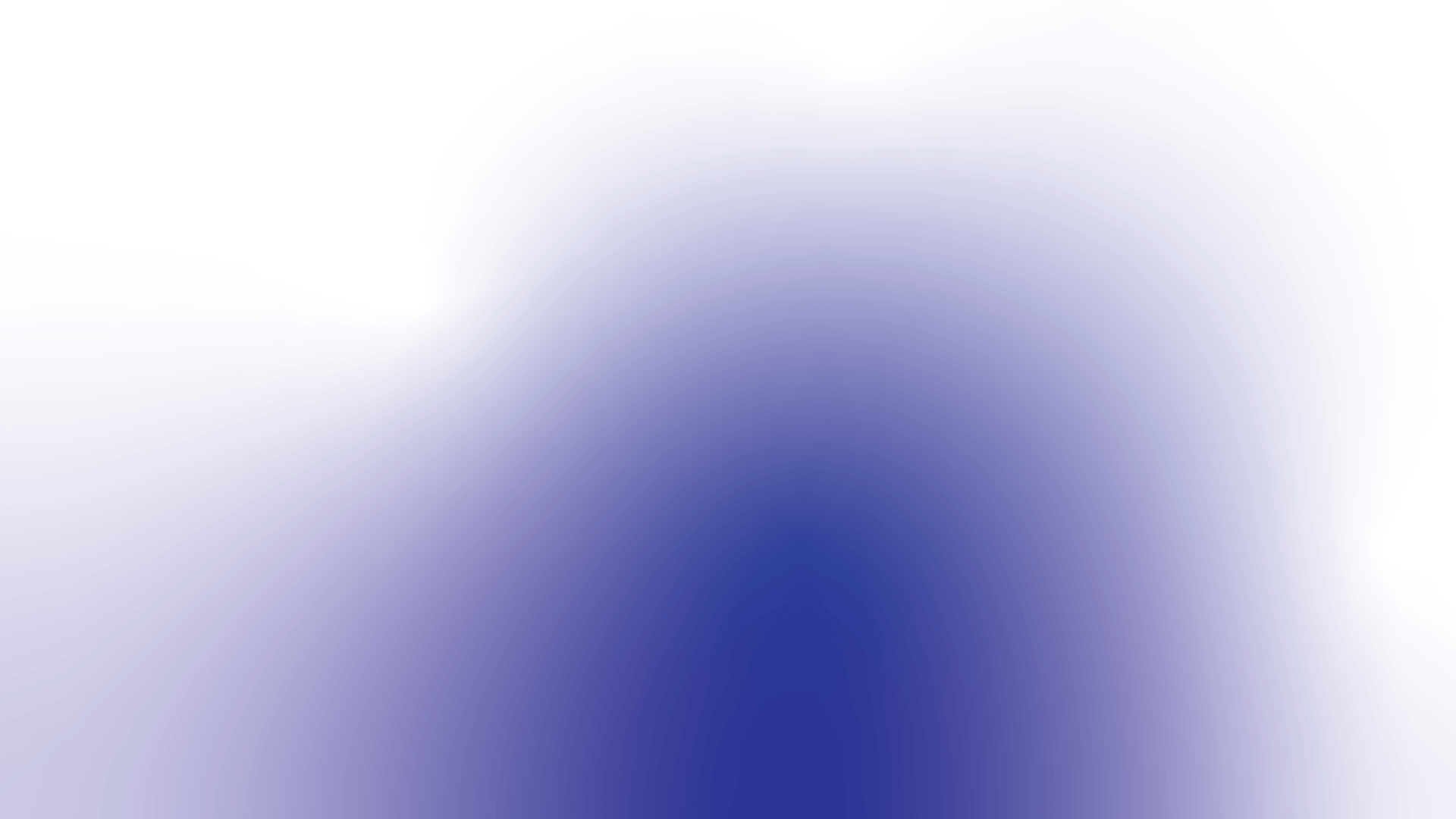 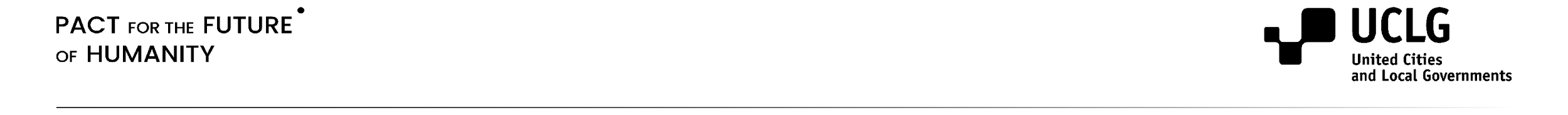 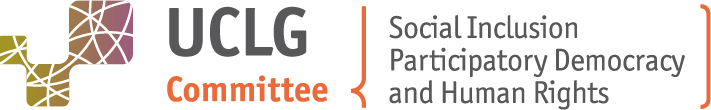 CIUDADES POR LA VIVIENDA ADECUADA:


EJERCICIO DE VISIÓN DE FUTURO
EN RESPUESTA A LA PETICIÓN DE 

CONTRIBUCIONES DE LOS RELATORES

 ESPECIALES DE LA ONU SOBRE LA VIVIENDA 

Y

LA POBREZA EXTREMA:


LOS GOBIERNOS LOCALES Y REGIONALES

 Y LA 

DESPENALIZACIÓN DEL SINHOGARISMO Y LA

 POBREZA
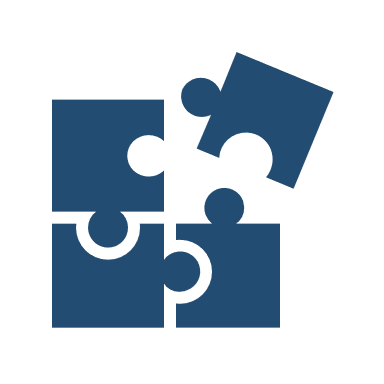 NOMBRE DE SU CIUDAD O REGIÓN:
1) RESUMA EL ESTADO DEL SINHOGARISMO EN SU CIUDAD O REGIÓN
¿Qué número de personas se estima que viven en circunstancias de sinhogarismo en su ciudad/región?: ____________
¿Existen leyes o regulaciones nacionales que prohíban el mendigar, comer, dormir, o realizar actividades de aseo personal en determinados o en todos los lugares públicos?Si sí, por favor, incluya la formulación de dichas leyes o regulaciones y especifique si se implementan o no _____________________________________________________________________________________________________________________________________________________________________________________________________________________________________________________________________________________________________________________________________________________________________________________________
¿Existen leyes o regulaciones que permitan la detención o encarcelamiento de personas que no consiguen pagar las multas impuestas por delitos menores?Si sí, por favor, incluya la formulación de dichas leyes o regulaciones y especifique si se implementan o no ________________________________________________________________________________________________________________________________________________________________________________________________________________________________________________________________________________________________________________________________________________________________________________________________
2) ¿CUÁL ES SU ENFOQUE COMO GOBIERNO LOCAL/REGIONAL RESPECTO AL SINHOGARISMO?
¿Ha hecho, o planea hacer, intentos de descriminalizar las actividades vitales que tienen que ver con vivir sin hogar? Si sí, ¿puede explicar su experiencia?E.g.: descriminalizar la venta ambulante, las actividades económicas informales, el trabajo sexual, mendigar, comer, dormir, o realizar actividades de aseo personal en espacios públicos. __________________________________________________________________________________________________________________________________________________________________________________________________________________________________________________________________________________________________________________________________________________________________________________________
Ha hecho, o planea hacer, intentos de facilitar la inclusión social de las personas que viven sin hogar? Si sí, ¿puede explicar su experiencia? E.g.: implementar medidas y servicios para evitar que las personas que viven sin hogar necesiten recurrir a mendigar, dormir, asearse, defecar o realizar otras actividades de aseo personal en espacios públicos porque carezcan de empleo, asistencia social, vivienda adecuada, duchas y sanitarios públicos. __________________________________________________________________________________________________________________________________________________________________________________________________________________________________________________________________________________________________________________________________________________________________________________________
3) ¿QUÉ MENSAJE CLAVE QUERRÍA TRANSMITIRLE A LA COMUNIDAD INTERNACIONAL SOBRE EL ROL DE LOS GOBIERNOS LOCALES Y REGIONALES EN RELACIÓN AL SINHOGARISMO?
E.g.: related to key challenges faced as local/regional governments to address homelessness; key lessons learnt from the policies you have implemented, etc…__________________________________________________________________________________________________________________________________________________________________________________________________________________________________________________________________________________________________________________________________________________________________________________________
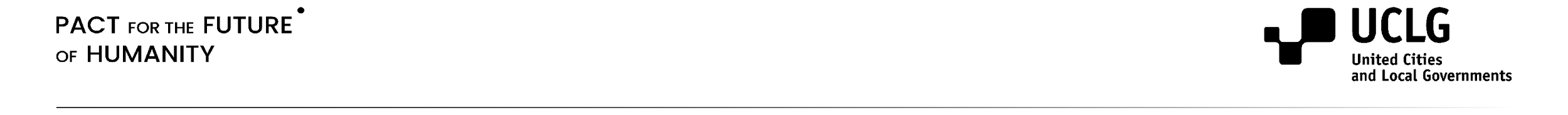 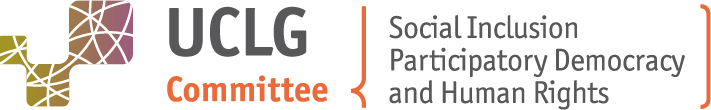 ¡GRACIAS!